R and RStudio for statistics(October 2023)
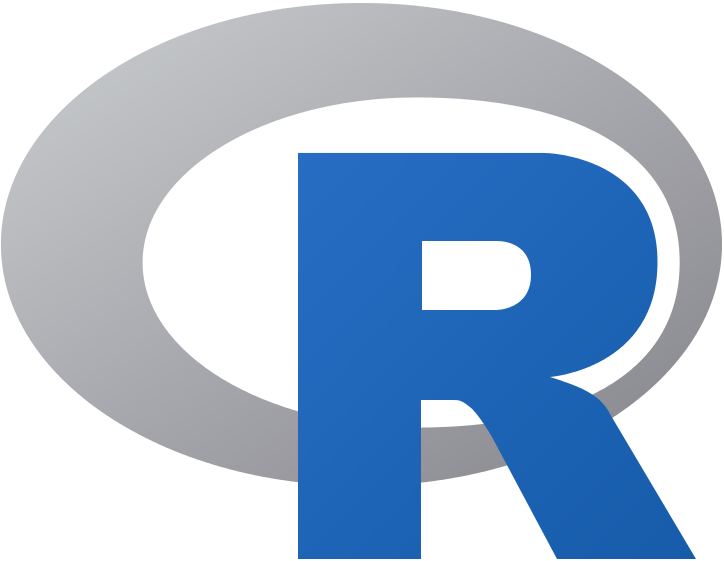 George Savva (QIB Institute Statistician)
Lesson Plan and Goals
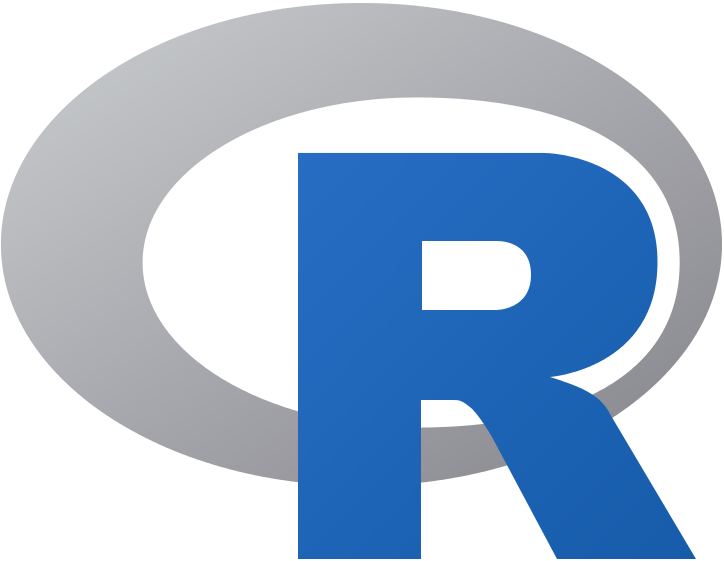 Day  1 (In person, demo plus some hands on; break 2.30) 
Familiarity with R and Rstudio 
Tidyverse / Graphics
Descriptives
Day 2 (Self-directed learning / with support)
Finish day 1 work
Tests
Real data / cleaning and coding
Day 3 (In person)
Modelling (fitting models, transformations, diagnostics, assumptions etc)
More graphics
Discussion
Aims
Introduction to R
Walk through basics of language and environment
Loading data / describing / hypothesis tests / graphics

Q&A.  Ask me things!
Enough for you to 
go on Stats courses, 
continue self-directed learning, 
explore R for your own analyses
Being comfortable with R is the main goal.
Notes for today
Help each other
Introduce yourself
Introduce myself
Review files for the day

Schedule for the day.
We’ll learn by doing!

Why statistics?
What are R and RStudio
R – Statistics package

R – Also the ‘language’ that you use to describe your analysis

‘R’ comes with the R console interface only.
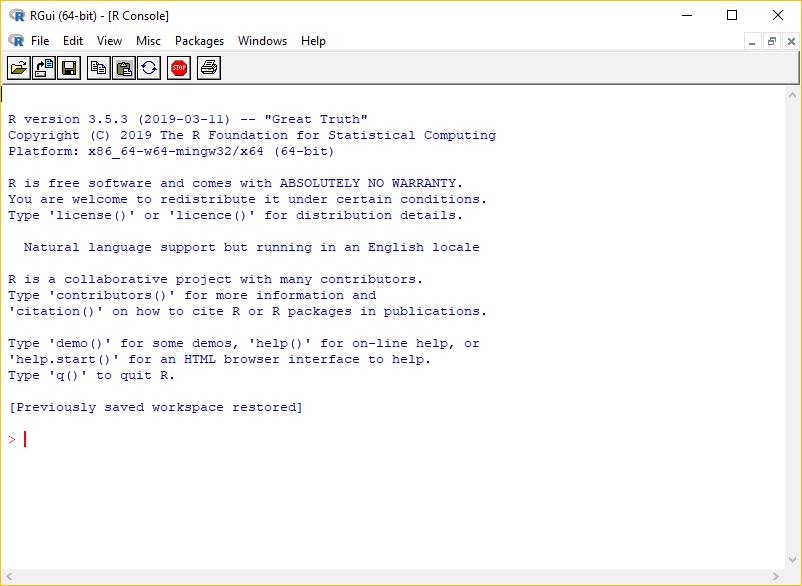 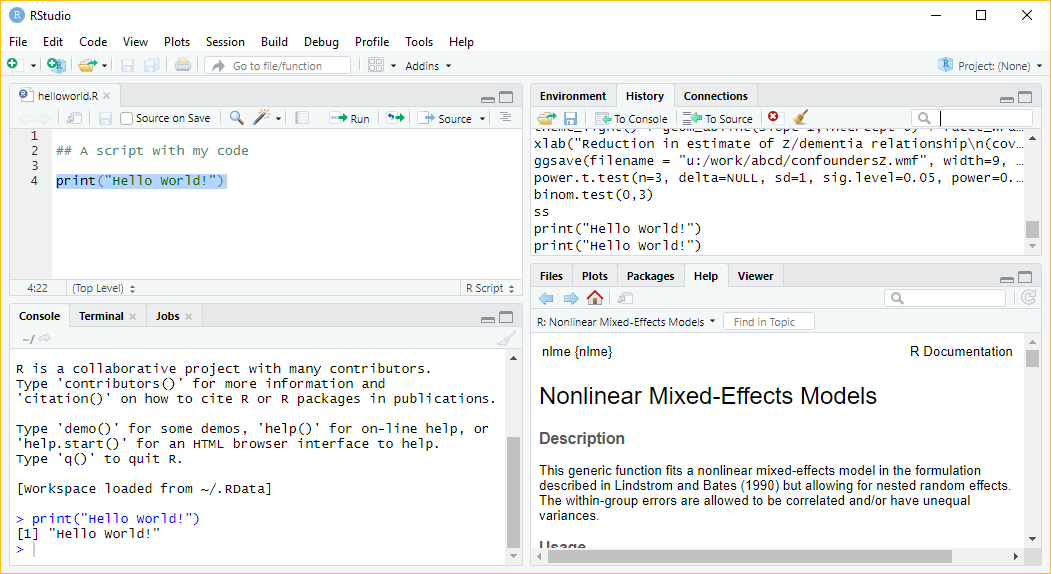 Why use R?
For your course:
Free and open source
Flexible and powerful: if it’s possible then it’s possible with R
Excellent graphical outputs
Great for sharing and reproducibility
Enormous friendly online community
Great transferrable skill!
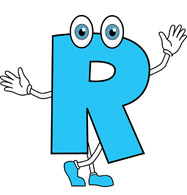 R is different to Graphpad Prism / SPSS etc
For users of other packages:
You cannot use R without the documentation!
Everything is done in code using the R language
The code you write is the analysis
This is essential for reproducibility

For programmers:
R has its own quirks (eg vectorised function, ‘1’ indexed!) – spend some time learning it.
R is different to Graphpad / SPSS etc
R is for data cleaning / coding / analysis / reports

Workflow (https://rstats.wtf/) 
You keep data in its raw form (or as close as possible)
We write R code to take raw data, wrangle, clean, code, analyse and report
Keep the original data and the code!  
We typically don’t keep the processed data, or even results.  At least we don’t need to.

Corollary – R is not for data entry or storage.
Raw data
(.xls, .csv, .txt, database etc)
Load data
Clean / Wrangle
Explore / 
Visualise / Model
Report (pdf, docx, html)
How to learn R
Use resources, books, websites, blogs, people and study the areas that you need.
Set aside time to learn.
Expect to use R with the documentation / community support open
Expect many error messages as you develop your code! This is normal!
Don’t ignore warnings!
Think about why R does what it does.
Learning R will improve your statistics – you will need to decide more things yourself, and using R promotes good practice
Packages - CRAN
Base R includes the language and basic statistics.  
The great strength of R is its user written extensions ‘packages’

Eg: ggplot2 / data.table / tidyverse / (Bioconductor) / lme4 / 
Also other systems that are built on R 
Shiny  -  Dynamic websites that run R code
Rmarkdown / Quarto -  Document preparation, make papers, presentations, blogs books.

New statistical ideas are written in R.
If anyone has ever wanted to do anything with data, there’s an R package for it.  Probably several.

We’ll install and use a few add ons today
The ugly
Credit: @whydoesR
Can be a little scary to start with
R has been developed with user written add-ons since the 1990s (1970s)
Many ways to do the same thing, many abandoned packages.
Eg ‘tidyverse’ vs ‘base’ vs ‘data.table’ ways of doing things.
Keeping up can be difficult..
But the community is great!
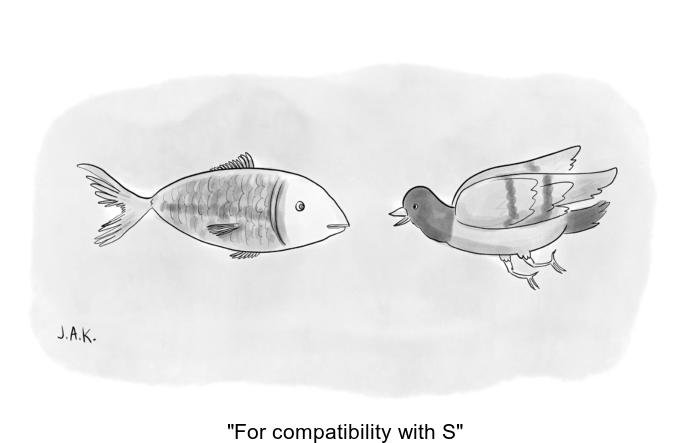 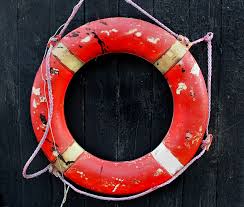 Getting help
Sources of help 1 – R help system
Type

> help.start()

The manual has detail of the language, structures
Also documentation for each ‘base’ package and function.
Appendix A ‘a sample session’ is a useful walkthrough of common stats tasks

For each function (eg) type:

> ?mean
Sources of help 2 – RStudio and packages
https://education.rstudio.com/learn/beginner/

Good set of tutorials.
A bit ‘tidyverse’ oriented as made by the RStudio people!

Other websites, eg 
for metagenomics: https://joey711.github.io/phyloseq/
Sources of help 2 – Online resources
Phil Leftwich’s (BIO) Introduction to Statistics with R for Biologists and Ecologists
https://philip-leftwich.github.io/physalia-stats-intro/index.html
Hadley Wickham’s books:
R4DS – R for Data Science   https://r4ds.had.co.nz/
Advanced R    https://adv-r.hadley.nz/  
Danielle Navarro has made a lot of excellent resources available for free, including this book:
https://learningstatisticswithr.com/ 
Modern Statistics for Modern Biologists (not an R book as such, but a lot of interesting uses of R throughout)
https://www.huber.embl.de/msmb/ 
Software Carpentry – R for Reproducible Scientific Analysis
https://swcarpentry.github.io/r-novice-gapminder/ 
R Cookbook:
http://www.cookbook-r.com/ 
Big Book of R – 150 free online (or very cheap) R books
https://www.bigbookofr.com/ 
https://rstats.wtf/ - Some very good tips for workflow development
Sources of help 3 – Online resources
‘Generic’ data/analysis issues:

Cheat Sheets:
https://rstudio.com/resources/cheatsheets/ 

Specific analytic tasks:

CRAN Task View
https://cran.r-project.org/web/views/
Other sources of help
Package vignettes
>vignette(“packagename”)

StackExchange (family of Q&A websites), 
stackoverflow.com  for high quality R questions and answers
Crossvalidated (stats.stackexchange.com) for statistics queries

Google “how do I …… in R”

Social media #rstats 
Rbloggers

Me
Each other
Citing statistics software
For basic stuff, the answers will (hopefully) come out the same across packages.

For more complex things they may not
Each makes different assumptions, different algorithms
There are many ways to get confidence intervals, standard errors in complex cases.

Syntax changes with package versions
So always specify which software you have used
And always cite the software and extra packages you used
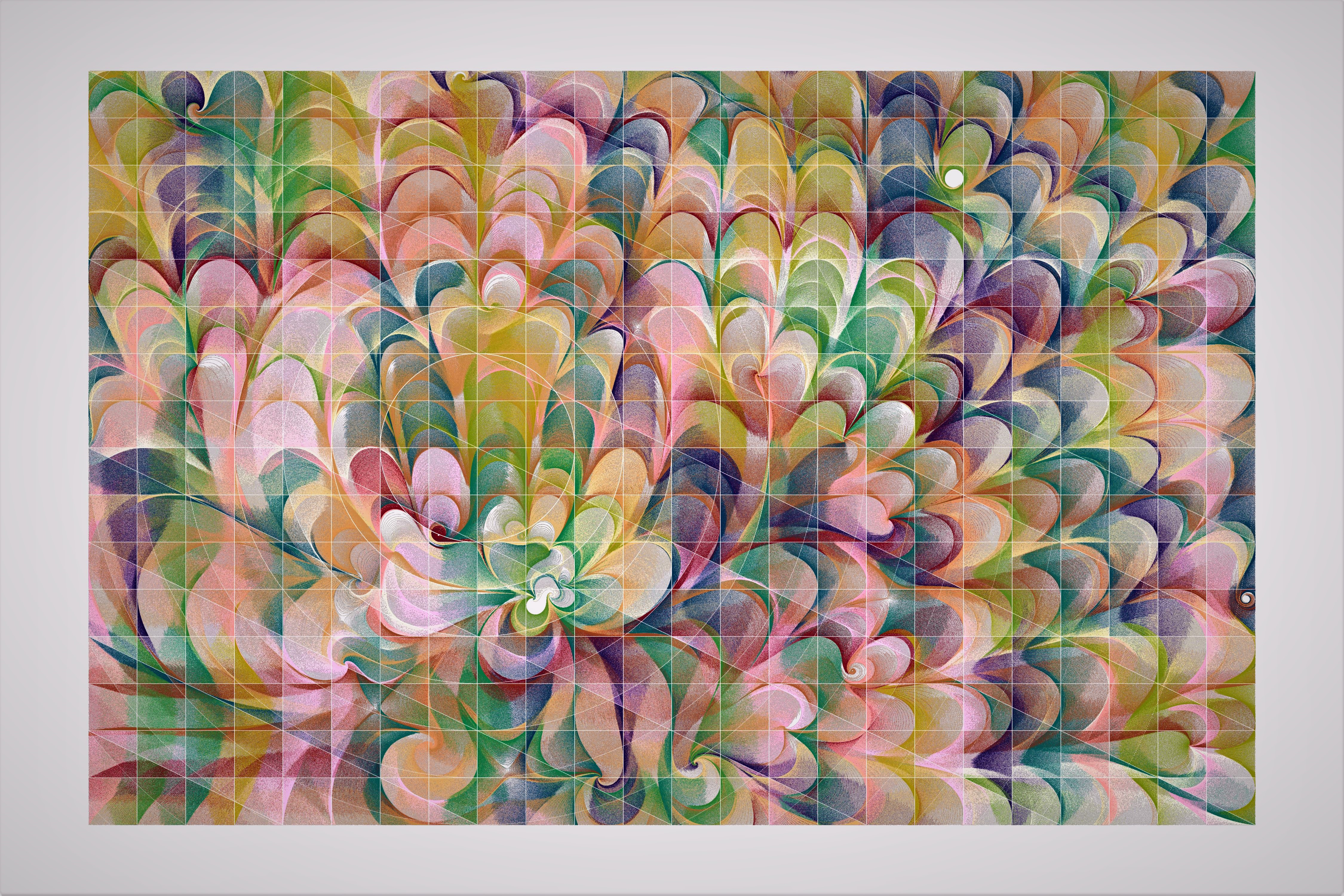 Start RStudio!
I’ll walk you through:

Making a new project
An R script
A Quarto report file

Then use the day 1 worksheet, and we’ll stop to revise after a break